Нервная система человека
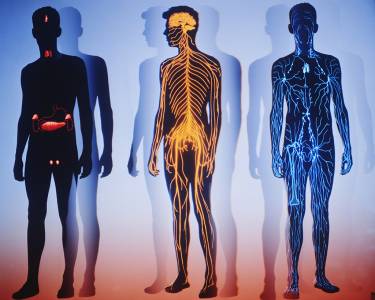 Строение нервной системы человека
Стресс и болезни психосоматического характера
Профилактика заболеваний психосоматического характера
Нервная система – это система организма, которая отвечает  за согласованную деятельность различных органов и систем, за регуляцию функций, а также осуществляет связь организма с внешней средой.
Функции нервной системы
рефлекторно регулирует работу каждого органа;
согласовывает работу различных органов, создавая единое целое организма;
обеспечивает взаимодействие организма с окружающей средой;
Строение нейрона
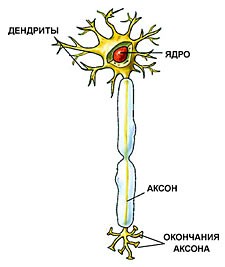 синапс
Строение нервной системы
Спинной мозг
Головной мозг
Головной мозг
мост
Рефлекторная дуга
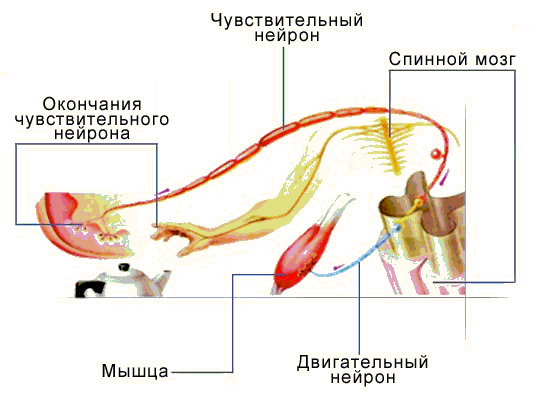 Рефлекс — ответная реакция организма на раздражение, протекающая с участием центральной нервной системы.
РЕФЛЕКСЫ
Безусловные рефлексы —врожденные реакции организма на жизненно важные раздражители.
Условные рефлексы —это такие реакции организма, которые не являются врожденными, а вырабатываются в различных прижизненных условиях.
Отросток нервной клетки, по которому нервный импульс направляется к телу нервной клетки
Ответная реакция организма на раздражение, протекающая с участием центральной нервной системы.
Отросток нервной клетки, по которому осуществляется передача нервного импульса от тела нервной клетки.
Специализированные контакты между нервными клетками, а также между нервными клетками и клетками исполнительного органа, обеспечивающие передачу нервных импульсов.
Название нервной клетки.
Часть головного мозга, которая граничит с продолговатым мозгом; она свойственна лишь млекопитающим и наибольшего развития достигла у человека.
Термин “рефлекс”был введен в физиологию французским ученым Рене Декартом в XVII веке.
Ганс Селье Канадский физиолог,  ввел понятие «стресс» в физиологию
Стресс — общая неспецифическая реакция организма на физическое или психологическое воздействие, нарушающее его гомеостаз.
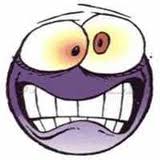 «То, что не убивает нас, делает нас сильнее»?
Фридрих Ницше
Стадии стресса:
сопротивляемость
тревога
истощение
Психосоматические заболевания - группа болезненных состояний, появляющихся в результате взаимодействия психических и физиологических факторов. Представляют собой физиологические патологии, развивающиеся под влиянием психогенных факторов.
отравление; голод; страх; гнев; боль; тревога.
Физиологический стресс
отравление
боль
голод
Психологический стресс
страх
гнев
тревога
Стрессоустойчивость – это способность организма препятствовать прогрессированию психологического стресс.
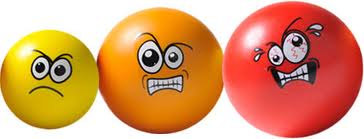 Методы избавления от стресса
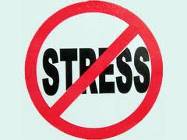 Психологические:
Защита на уровне восприятия информации 
Механизм вытеснения 
Механизм рационализации
Практические советы
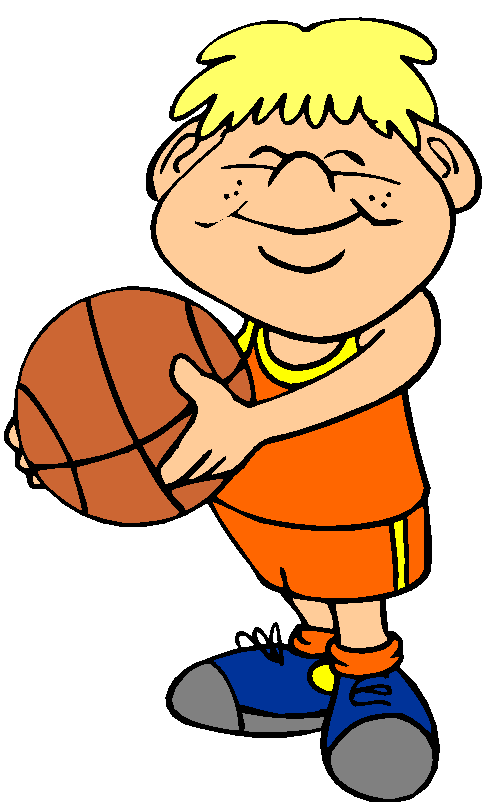 Физические упражнения. 
 Здоровое питание.
3. Массаж.
4. Ароматерапия.
5. Дыхательная гимнастика.
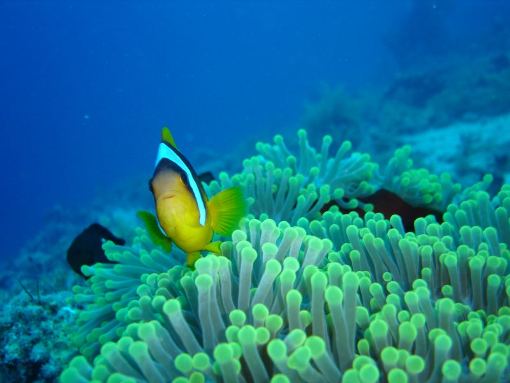 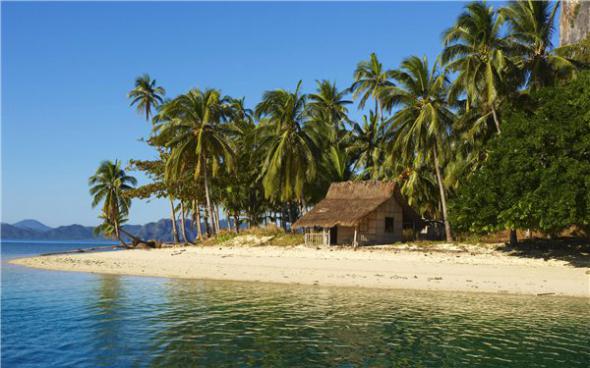 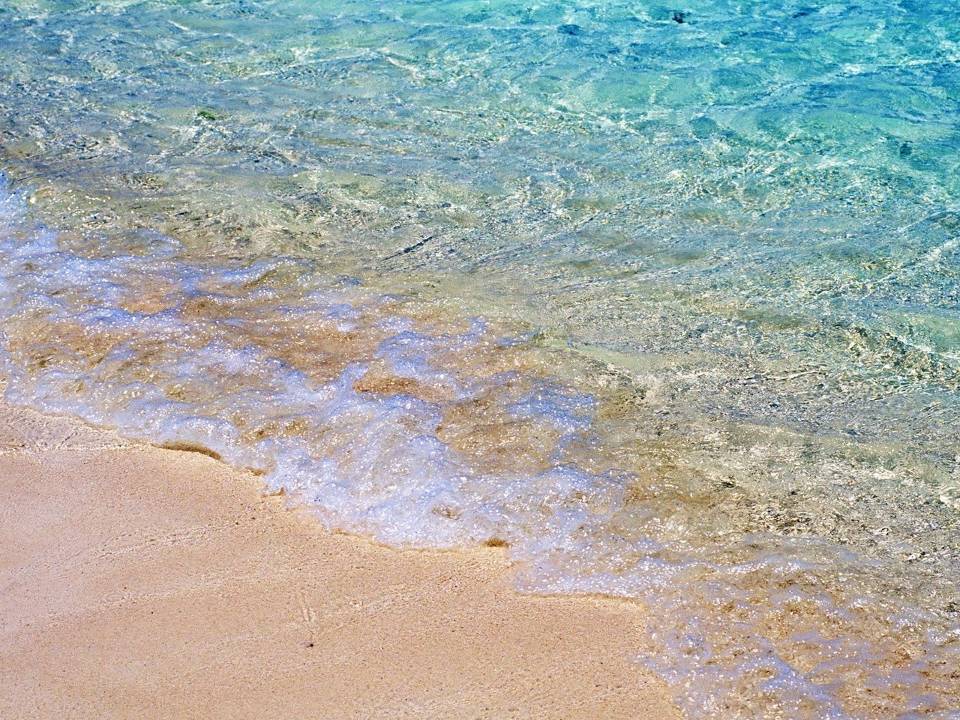 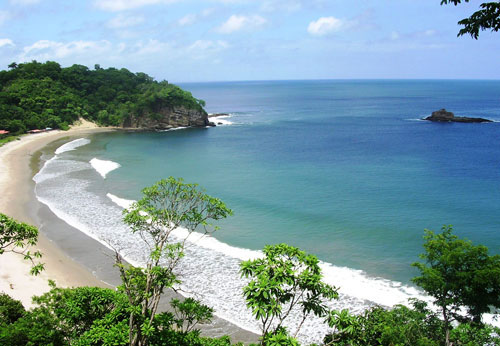 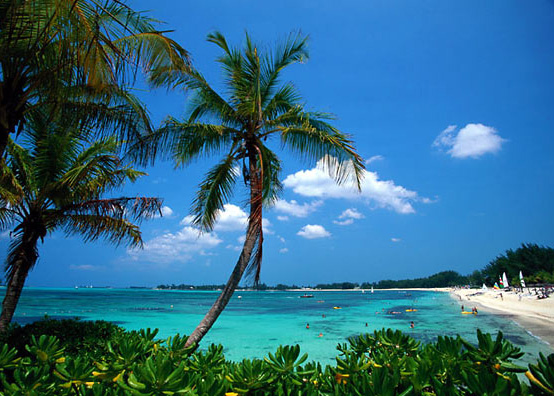 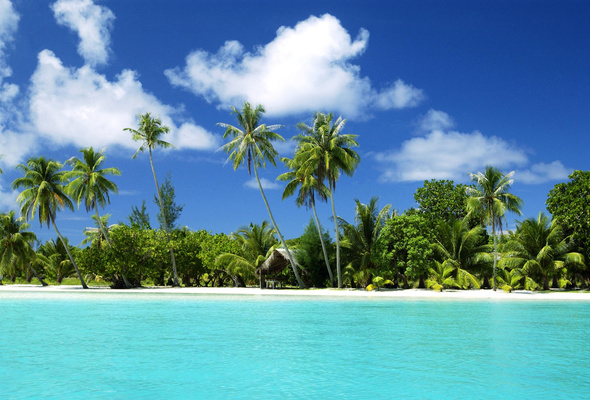 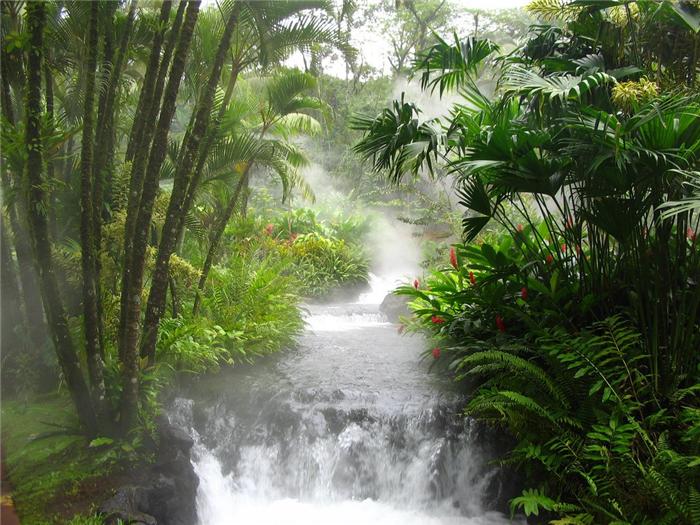 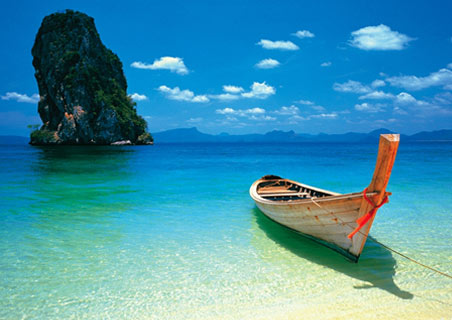 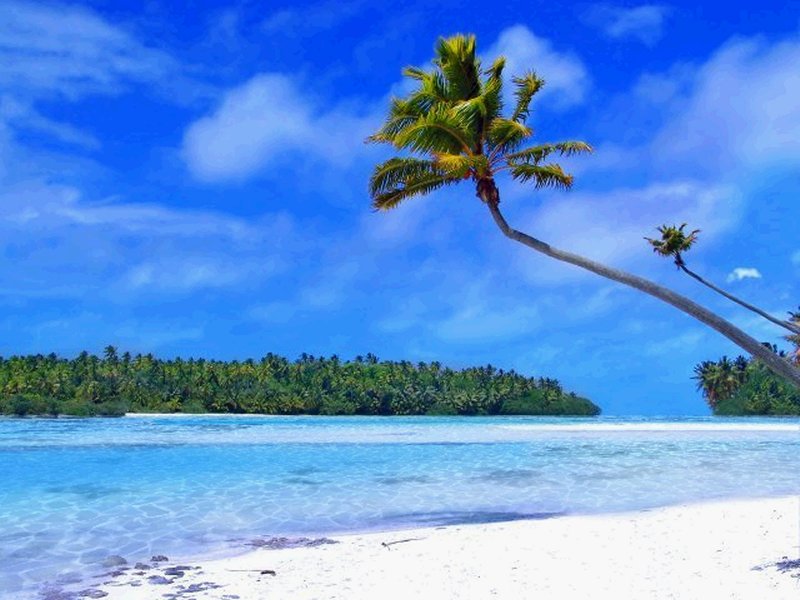 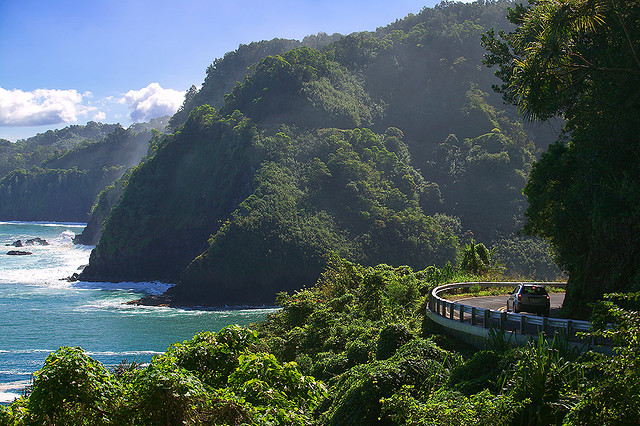 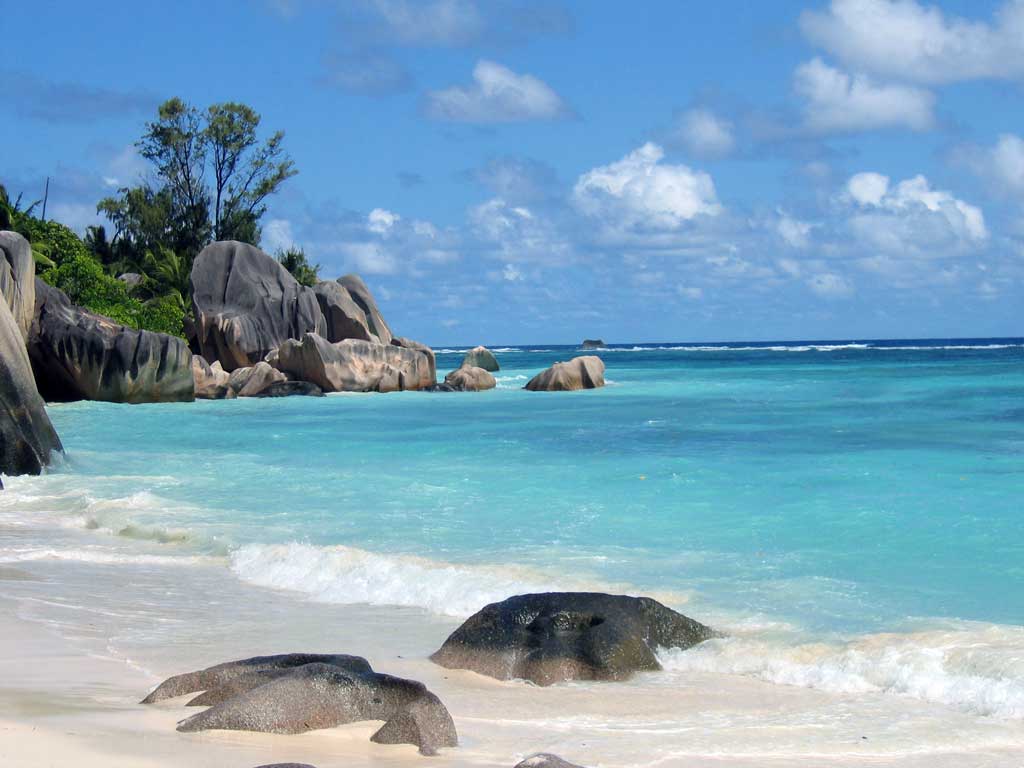 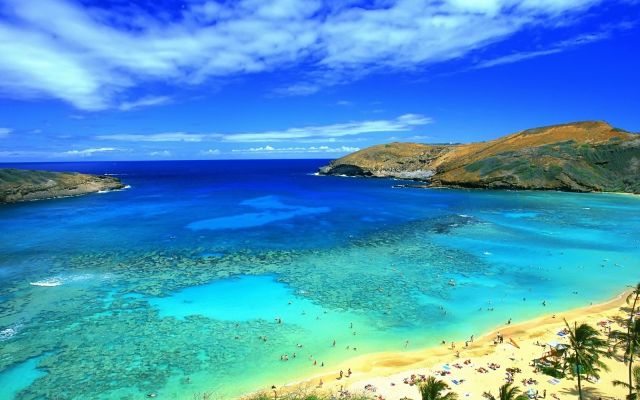 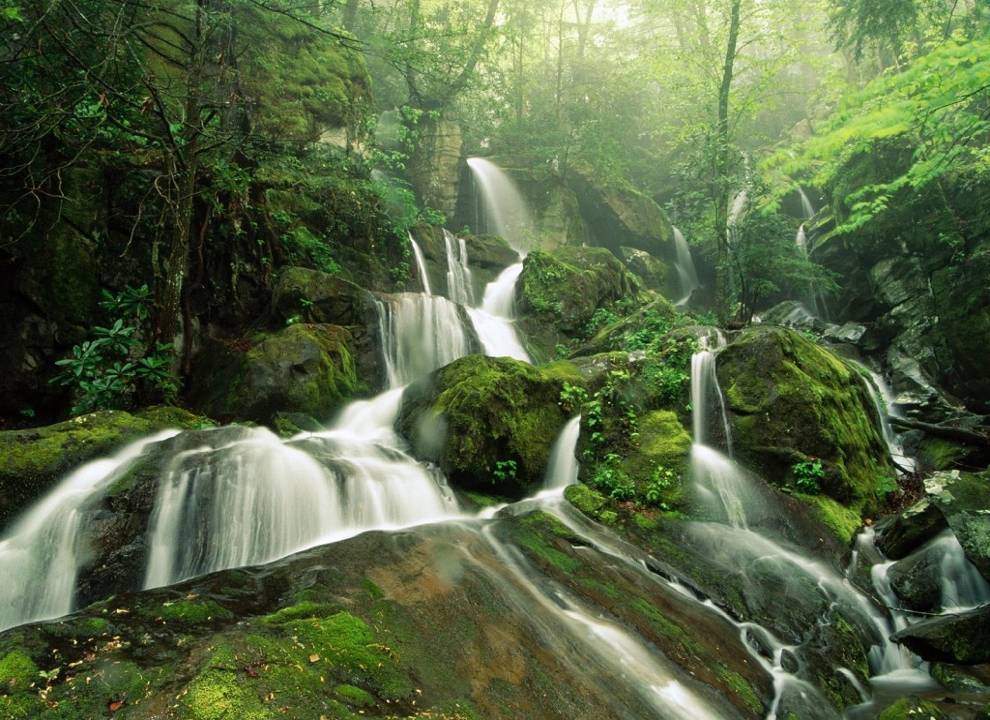 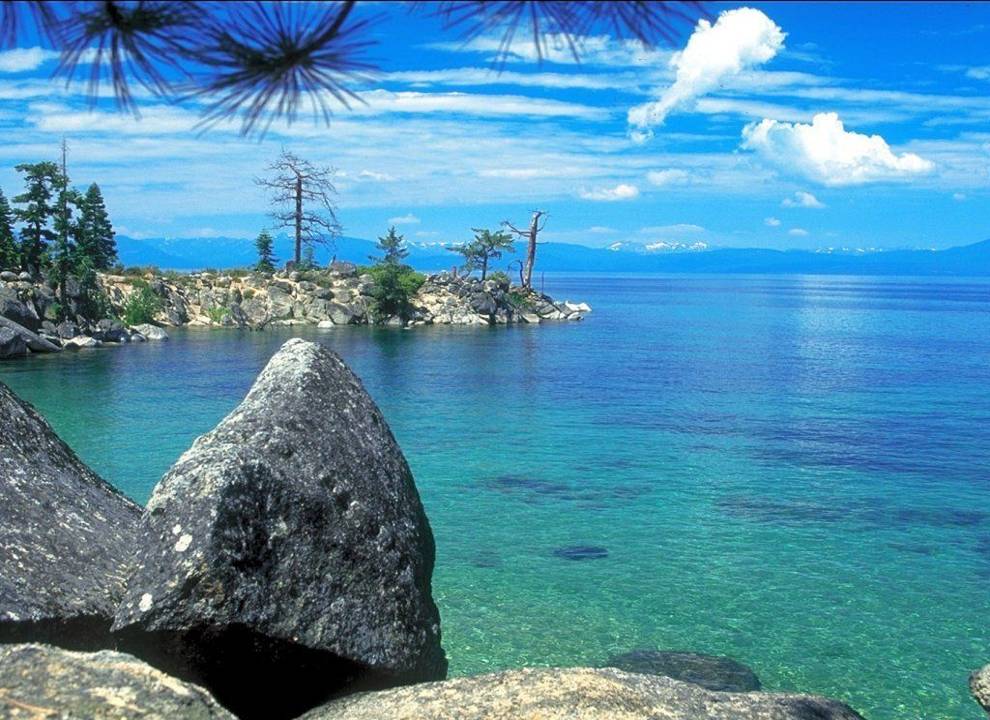 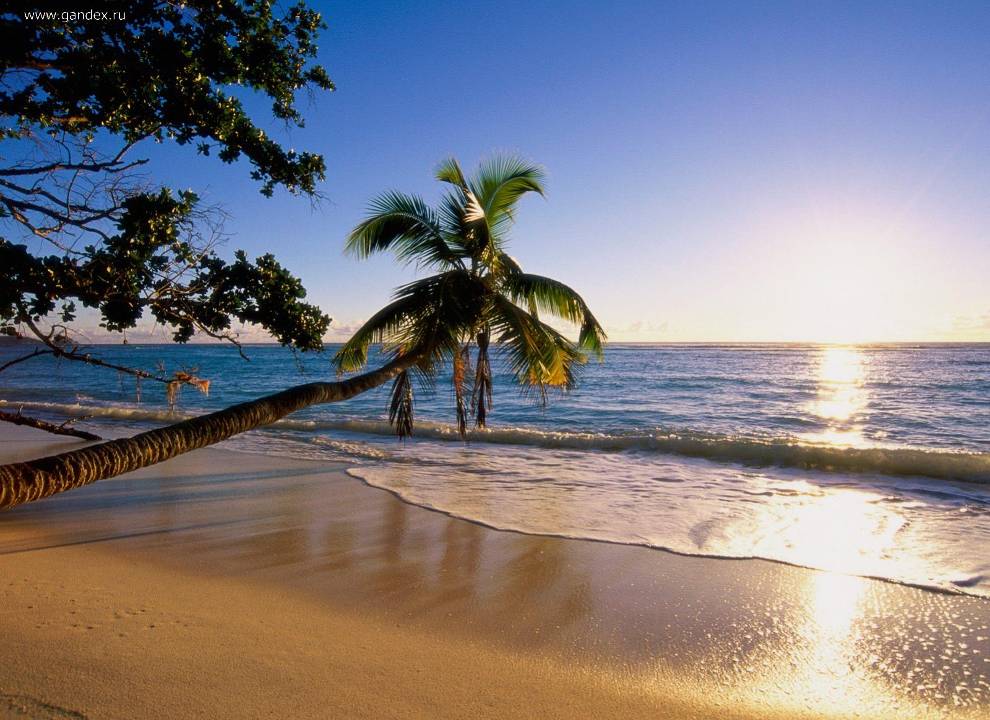 Проведите аналогию между понятиями, найдите верный ответ:
Нейрон
Расположите понятия в нужном порядке: спинной мозг; двигательный нейрон; рецептор; головной мозг; мышца; чувствительный нейрон.
рецептор;  - чувствительный нейрон; -  спинной мозг; - головной мозг; - двигательный нейрон; - мышца.
Домашнее задание
Рохлов В.С., Трофимов С.Б. «Человек и его здоровье.» Стр. 64-71. 
Составить современную пословицу о здоровье.
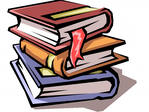